Bottled water costs more than oil
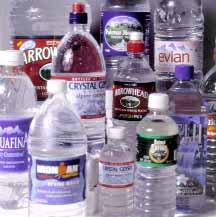 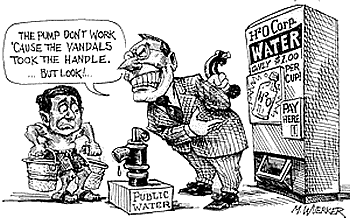 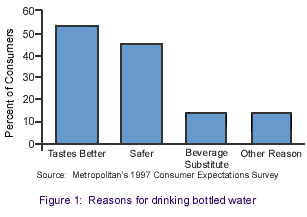 Cunningham - Cunningham - Saigo: Environmental Science 7th Ed.
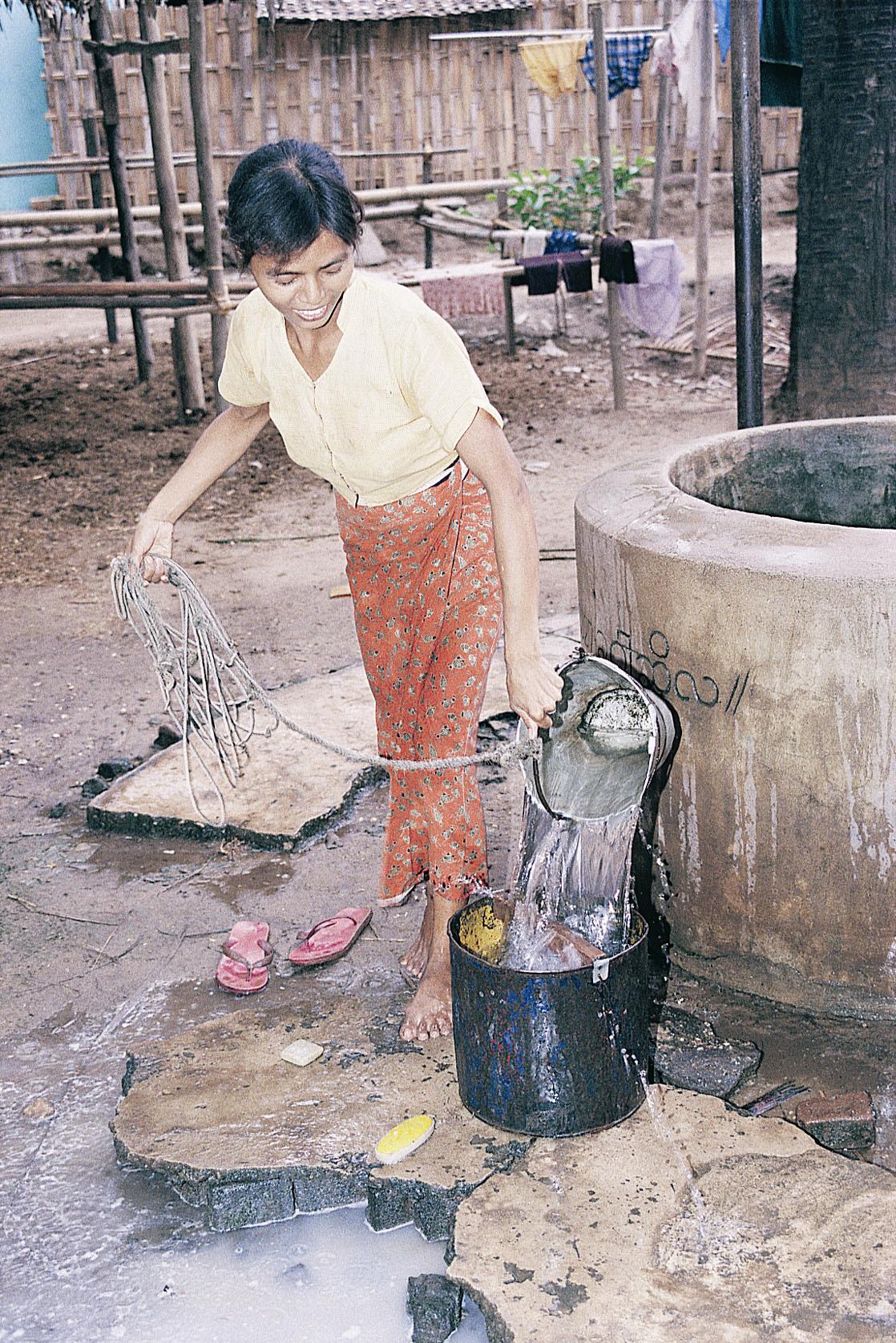 Price Mechanisms
Charging a higher proportion of real costs to users of public water projects has helped encourage conservation.

Yet discriminates against poor.
Cunningham - Cunningham - Saigo: Environmental Science 7th Ed.
Water multinationals
Cunningham - Cunningham - Saigo: Environmental Science 7th Ed.
Public/private water in EU countries
Cunningham - Cunningham - Saigo: Environmental Science 7th Ed.
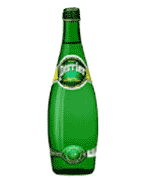 Bottled water quality in question
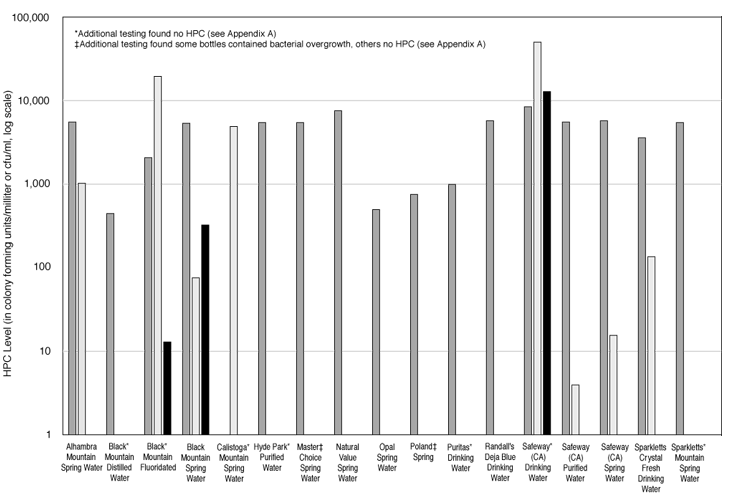 Cunningham - Cunningham - Saigo: Environmental Science 7th Ed.
Bottled water growth
Cunningham - Cunningham - Saigo: Environmental Science 7th Ed.
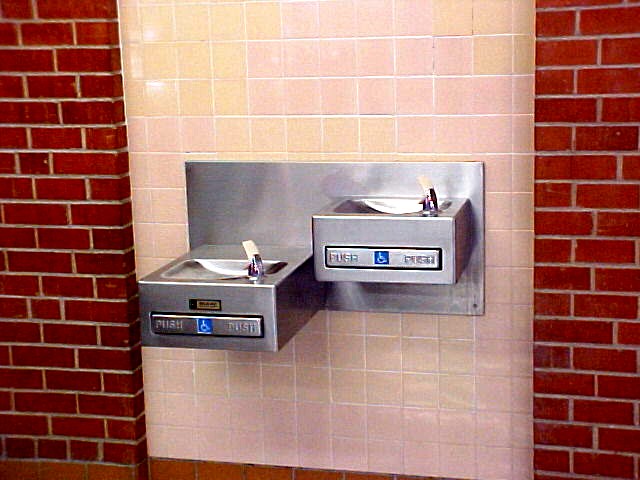 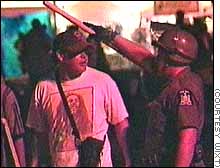 Water
Privatization
Woodstock
Riot 1999
Fewer
bubblers in
public
buildings?
Cunningham - Cunningham - Saigo: Environmental Science 7th Ed.
Perrier/Nestle in the U.S.
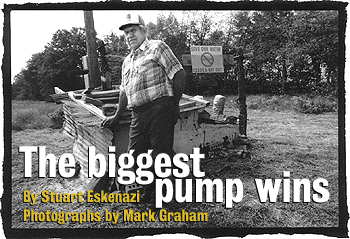 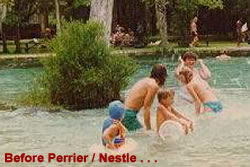 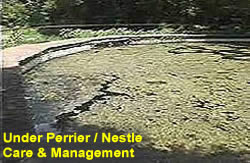 Texas
Florida
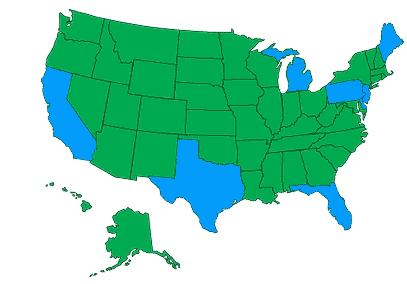 Cunningham - Cunningham - Saigo: Environmental Science 7th Ed.
Perrier/Nestle in the Midwest
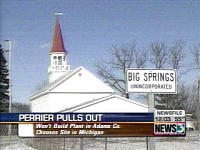 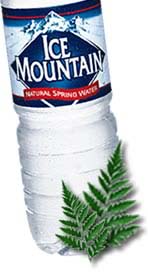 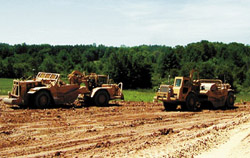 Wisconsin
Michigan
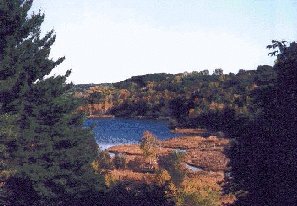 Mecan Springs
(Waushara Co.)
1999-2000;
Big Spring
(Adams Co.),
2000-2002
Protection of
rural supplies
from high-
capacity wells
Cunningham - Cunningham - Saigo: Environmental Science 7th Ed.